المدخل في دراسة الاستراتيجية
المحاضرة الاولى 
مفهوم الاستراتيجية .. الشروط والسمات
أ.م.د.دنيـــــــــــا جــــــــــواد /
كلية العلوم السياسية / جامعة بغداد /
فرع الدراســـــــــــات الدوليـــــة 
/ 2024الاستراتيجية / العام الدراسي 2023
المدخل في دراسة الاستراتيجية
محاور المحاضرة :-
أولا :- تعريف المصطلح
ثانيا :- تناول جذوره الفكرية 
ثالثا :- تعريف الاستراتيجية بدلاله الجذور العسكرية والانتقادات الموجهة لهذا التعريف 
رابعا :- تطور مفهوم الاستراتيجية 
خامسا :- التعاريف المتعددة للاستراتيجية
سادسا :-  تطور مفهوم الاستراتيجية والنتائج المترتبة على التعريف
سايعا :-  اهم شروط تعريف الاستراتيجية( القومية ) الشاملة 
ثامنا :- الاستراتيجية العسكرية  التعريف واهم الفروقات عن الاستراتيجية القومية 
تاسعا :- العقيدة العسكرية
المدخل في دراسة الاستراتيجية
شاب مصطلح الاستراتيجية الكثير من الغموض والاضطراب الفكري لعدة أسباب تمثل أهمها بـ:- 
تعدد الجذور الفكرية لمصطلح الاستراتيجية 
تعدد استخدامات المصطلح في ميادين متعددة 
تعدد الرؤى الفكرية ووجهات نظر الباحثين والمفكرين حول ابعاد هذا المصطلح وحدوده
اسباب  الجدل حول المفهوم
الجذور التاريخية لمصطلح الاستراتيجية
الاصل العسكري للمفهوم
من هذه الجذور الفكرية اخذ  المصطلع بعدا عسكريا فقط ، اذا انه استخدم لادارة الجيوش والمعارك اثناء الحرب ، لاسيما وانه ظهر في حضارات اتسمت بالتركيز على بناء الجيوش،ووصلت الى مراحل متقدمة في تأهيلها وتنظيمها وتدريبها .
هل ورد المصطلح في حضارات أخرى ؟؟. نعم ورد في حضارات اخرى
اصل مصطلح الاستراتيجية في الحضارات الاخرى
الدراسة العلمية للمصطلح
ابتدات الدراسة العلمية للمصطلح عام 1940  على يد المفكر الانكيزي هنري لويد عندما وضع كتابا عن حرب السنوات السبع التي جرت بين بريطانيا وبروسيا وهانوفر من جهه وفرنسا والنمسا وروسيا القيصريه والسويد وسكسونيا بسبب تصاعد المنافسه الاستعمارية بين بريطانيا وفرنسا عام حول الاراضي الامريكية ،والاراضي الاوربية وحتي المستعمرات البريطانية والفرنسيه في افريقيا واسيا 1763/1756، انتهت بابرام معاهدة باريس عام 1763.
حيث وضع لويد مؤلفه في منتصف القرن الثامن عشر ووضع عددا من النظريات العسكرية ، ليضع اللبنة الاولى للعلم العسكري ،واصبح علم يدرس بحد ذاته في الاكاديميات العسكرية ،وكان الاساس لنشوء علم الحرب .
ثم تعددت  استخدامات المصطلح
الاستراتيجية مفهوما
أولا :-الاستراتيجية بدلالة العمل العسكري في الميدان :- حيث وضعت العديد من التعاريف لهذا المفهوم على يد الكثير من المفكرين  يتمثل اهمهم بكل من :-
الاستراتيجية بدلالة العمل العسكري في الميدان
وجهت العديد من الانتقادات لهذه التعاريف
الاستراتيجية بدلالة الاهداف السياسية
هذه التطورات اخرجت مفهوم الاستراتيجية من اطاره العسكري ليصبح اكثر شموليه من ذي قبل 
ليأتي تعريف اندرية بوفر لهذا الفهوم منسجما مع هذا التطور فقد عرفها  بوصفها فن استخدام القوة  لتحقيق الاهداف السياسية .
 بمعني هي تفيد علم وفن توظيف استخدام  كل مقومات القوة والقدرات والامكانيات المتاحه للدولة  لتأمين هامش من خرية العمل لصانع القرار تمكنه من تحقيق الاهداف العليا للدولة .
الدلالات  الاخرى لمفهوم الاستراتيجية
التعريف النهائي للاستراتيجية
هل يخضع الاستراتيجي للسياسي ؟ 
نعم لان السياسي هو من يحدد الاهداف العليا للدولة ويحدد الوسائل والادوات لتحقيقها ، وفق النظام السياسي للدولة والقيم الاجتماعية والفلسفة الاقتصادية والسياسية ، والقدرات المكتاحة للدولة ويفاضل بين هذه الوسائل التي يطرحها الاستراتيجي امامه ،والنتائج المترتبة على كل منها . 
  وعليه فأن الاستراتيجية تعني فن وعلم توظيف واستثمار كل القدرات  المتاحة للدولة لتحقيق اهدافها العليا في وقت السلم والحرب معا وضمان مصالحها داخل وخارج حدودها.
التعريف النهائي للاستراتيجية
وقد تطور مفهوم الاستراتيجية بتطور مفهوم الدولة حيث أصبحت مؤسسه ذات مضمون اقتصادي واجتماعية وسياسية وعسكري ، وعليها ان تؤمن المتطلبات الاجتماعية والاقتصادية للمجموعة المتواجدة على ارضها، وحمايتهم من التهديدات الخارجية بغض النظر عن انتماءاتهم العقائدية  والعرقية والدينية ، وهذا لا يتوقف على قدراتها العسكرية فحسب بل على  قاعدتها الاقتصادية والصناعية والتماسك الاجتماعي وبناء منظومة تحالفات إقليمية ودولية متوازنه ، هذه التطورات أخرجت الاستراتيجية من مفهومها العسكري لتصيح ذات ابعاد شمولية تعنى بضمان تحقيق المصالح العليا للدولة ، ولا ينكن اختزالها بالبعد العسكري .
النتائج المترتبة على تعريف الاستراتيجية
شروط الاستراتيجية
شروط الاستراتيجية
شروط الاستراتيجية
شروط الاستراتيجية
الاستراتيجية الشاملة والاستراتيجية العسكرية
تعرف الاستراتيجية الشاملة او القومية بوصفها علم وفن توظيف واستخدام الوسائل والقدرات المتاحة للدولة لضمان تحقيق الأهداف العليا ..
من المسؤول عن صياغتها ؟؟؟صانع القرار
 	وقد رتب التعريف جملة من الشروط تمثل بما يأتي :- 
وضوح الأهداف وتكاملها 
عقلانية الأهداف 
العقلانية والتخصص 
الاستمرارية 
المرونه
الاستراتيجية الشاملة والاستراتيجية العسكرية
استدراك وتوضيح :- ورد مفهوم القومية في المحاضرة :- 
القومية المقصودة هنا لا نعني بها قومية الافراد بل الدولة القومية التي قامت على أساس معاهدة ويستفاليا  عام 1648التي انهت الحروب الدينية (حرب الثلاثين عام )بين الكاثوليك والبروتستانت والحروب التي كانت دائرة في القارة الاوربية منها حرب الثمانين عام بين اسبانيا ودول المقاطعات السبعة المنخفضة ، وعلى أساسها ظهرت الدولة التي تعبر عن مصالح كل افرادها بغض النظر عن هوياتهم الفرعية سواء اكانت دينية ام عرقية ام قومية ، واصطلح على تسميتها بالدولة القومية .
الاستراتيجية الشاملة والاستراتيجية العسكرية
لذا يفترض ان يقوم صانع القرار في الدولة يقو بتعبئة كل إمكانات الدولة وقدراتها في أوقات السلم والحرب .
 	وذكرنا اهم نتيجة ارتبطت بهذا التعريف انها شاملة ولا يمكن اختزالها يالاطار العسكري فحسب وان كانت تنطوي عليه ، ولا يقتصر دورها على أوقات الحرب ، ويجب ان ترتبط بغيرها من الاستراتيجيات بمعنى انها تتفرع الى مجموعه من الاستراتيجيات الفرعية لتحقيق الأهداف ، ومن هذه الاستراتيجيات الاستراتيجية العسكرية .
الاستراتيجية العسكرية
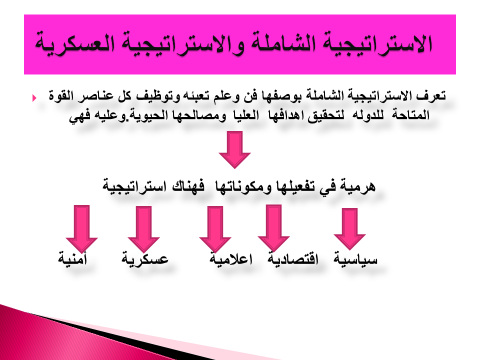 .
الاستراتيجية العسكرية
وعليه تعرف الاستراتيجة العسكرية بوصفها علم توظيف الوسائط العسكرية للحفاظ على الامن القومي للدولة من التهديدات والتحديات الخارجية وقت السلم والحرب .
الاستراتيجية العسكرية
مهامها :- 
ضمان الامن القومي للدولة في السلم والحرب  .
توجيه وتنسيق كل القدرات العسكرية  في أوقات الحرب .
تهيئة الدعم اللوجستي للوحدات المقاتلة .
تعمل وفقا لتوجيهات السياسة العليا للدول يعني بأشراف القائد العام  للقوات المسلحة حسب دستور كل دولة .
الاستراتيجية العسكرية
وعليه هناك مجموعة من الفروق الوظيفية بين الاستراتيجية الشاملة او القومية والاستراتيجية العسكرية :-
العلاقة بين الاستراتيجية القومية (الشاملة أو العليا )  والاستراتيجية العسكرية
تقع في قمة هرم  الاستراتيجيات المختلفه 
 من اختصاص صناع القرار السياسي لانها تعمل على تحقيق المصالح العليا للدولة .
شامله لانجاز وظائف وقت السلم والحرب معا.
ترتكز على  محصله القوة القومية للدولة بابعادها الشاملة 
التخطيط الشامل  من اختصاص السياسي ،رئيس دولة حكومة ... الخ  ،لذلك هي ترتبط بارادة صانع القرار وبفلسفة النظام السياسيه والاقتصادية والاجتماعيه .
توجه الاستراتيجيات الفرعية  المختلفة .
من اختصاص القادة العسكريين .، حتى التخطيط العسكري من اختصاص القدة العسكريين 
توظيف الوسائط العسكرية حصرا  لضمان الامن القومي في وقت الحرب وعليه فهي محدودة في الاهداف والوسائل وليست شمولية .
تنسق بين مختلف صنوف القوات المسلحة تدريبها تاهيلها تنسيقها 
مجالها ضيق تختص في توظيف الوسائل العسكرية فقط ،اما استخدام مباشر لادوات العنف او التهديد بها 
تساهم بشكل مباشر في ادارة الحرب والمعارك التي تخوضها الدولة
الاستراتيجية العسكرية
الاستراتيجية القومية
العلاقة بين الاستراتيجية القومية (الشاملة أو العليا )  والاستراتيجية العسكرية
ذات طبيعة دينامية متحركه (مرنه) وترتبط بتطور المتغيرات المحيطه ..
تعمل وقت السلم والحرب لضمان الامن القومي للدولة من التحديات الخارجي والداخلية  .
يتمثل الغرض الاساسي لللاستراتيجية القومية بتكييف مختلف الوسائل ضمن حدود اتجاهات السياسة العامة للدولة والامكانات البشرية والمادية لتحقيق االاهداف القومية والوطنية .
تهتم الاستراتيجية القومية بتنسيق اهداف ووسائل سياسة الدولة الخارجية والداخلية والعسكرية من اجل تحقيق المهمات القومية 
تعبر عن السياسة العليا للدولة وتحدد مكانتها . 
التخطيط القومي محتلف عن التحطيط العسكري
هي فنون واساليب وخطط عسكرية لكسب الحرب التي تخوضها الدولة ضد اعدائها .
هي فنية اختصاصية ،وليست سياسية وعليه فهي من اختصاص القادة العسكريين ،لكن تحت اشراف القيادة السياسية ، التي يفترض ان لا تتدخل تدخلا مباشرا في رسم الاستراتيجية العسكرية وانما تشرف عليها لضماان تحقيق الاهداف العليا
الاستراتيجية العسكرية
الاستراتيجية القومية
الاستراتيجية العسكرية والسياسة العسكرية
تفصيل سبل استخدام القوة العسكرية بمختلف وسائطها .
تضع الخطط التي تجمع بين الاهداف والوسائل وتعمل على التنسيق فيما بينها لتحقيق غايات الاستراتيجية العسكرية .
تحديد مجالات استخدام القوة العسكرية للدولة ، اي كيفية استخدام القوات المسلحه في اوقات الحروب .
تأخذ شكلا هجوميا او دفاعيا او قد تكتفي بالتهديد باستخدام القوة العسكرية  علي سبيل الردع
تحدد الاستراتيجية العسكرية الاهداف والوسائل العسكرية لخوض الحروب التي ستحقق الغايات السياسية بالضرورة .
السياسة العسكرية
الاستراتيجية القومية
العلاقة بين العقيدة العسكرية والاستراتيجية العسكرية
تعرف بوصفها المنظومة الفكرية والقيمية التي تشرف على أداء الاستراتيجية العسكرية .
ووعليه فهي  تمثل مجموعة التعاليم النظرية والفلسفية المتعلقه بادارة الحرب والجوانب المرتبطة بها مستنبطة من الخبره العملية .
ترتبط ارتباط وثيق بالقيادة السياسية لانها تمثل وجهه نظرها في ادارة الحرب والصراع الدولي،وهي تمثل مجموعة الاوامر والتعاليم والمفاهيم التي تصدرها القيادة السياسية  .
ترتبط بالعقيدة السياسية والفلسفة الاجتماعية والاقتصادية السائدة في الدولة . 
توجه نشاط الاستراتيجية العسكرية في ضوء العلوم العسكرية وعلوم الحرب وقت الحرب .
تبحث في تطوير القدرات المسلحه وما يفترض ان تكون عليه القوات المسلحة في مجال البناء العقائدي للقوات المسلحة ومستوى الجاهزية  من حيث التدؤيب والتسليح والقدرات الفعلية ..
محدودة في الاهداف والوسائل 
توظيف وادارة الوسائط العسكرية حصرا وقت الحرب لضمان الامن القومي للدولة .
 ادارة الحرب عند التلاحم ميدانيا .
مهمتها اعداد الخطط العسكرية وعليه هي ترتبط ارتباط وثيق بالقيادات العسكرية
الاستراتيجية العسكرية
العقيدة العسكرية
ما دور الاستراتيجية السياسية ؟؟.
تمثل العمود الفقري للاستراتيجية الشاملة للدولة 
تهتم بمعالجة اهداف الدولة الرئيسة او المصالح العليا 
ترسم السياسيتين الداخلية والخارجية 
تحدد اهداف الاستراتيجية الشاملة للدولة بناء على اهداف السياسة العليا .
توائم بين القدرات والامكانيات والادوات والمصالح العليا للدولة .
ما هي المصالح العليا للدولة ؟ سيادتها ، استقراراها ، مصالحها ،  منظومة التحالفات ... رفاهيتها الاقتصادية  .. الخ
الاستراتيجية الشاملة والتكتيك
هي خطه شاملة تهدف الى تحقيق هدف كبير وغالبا ما تكون طويله الامد 
توظيف وتعبئة الامكانات الوطنية للدولة ((سياسية واقتصادية وعسكرية )).
الغاية الرئيسه لها تحقيق الاهداف  العليا  وضمان المصالح الحيوية للدولة ،وترتبط بالسياسة العليا للدولة ،ومرونتها نسبيه 
الاستراتيجية خطة تفصيلية متكامله او مخطط شمولي يحتوي على خطط تفصبيلية تكتيكيه جزئية 
على مستوى الخطه :-شمولية من حيث الاهداف  والوسائل .
من حيث الاهداف :- ثابتة لاتقبل التجزئة او المساومة ،ولا يمكن التفريط بالهدف الاستراتيجي وتظهر المرونه في الوسائل  .
من حيث الحركة:-  ثابتة  وضعيفة الحركة .
خطة تفصيلية مرحيلة  ومتنوعة تتكامل مع الاستراتيجية الشاملة بمعنى انها جزء صغير من كل .
مهمتها الرئيسة تحقيق الاهداف الثانوية .
من حيث الخطه :- مرحلية وجزئية 
من حيث الاهداف :- ميكون الهدف التكتيكي او التعبوي محدود ومتنوع سواء على المستوى الدبلوماسي او على المستوى الاقتصادي اوعلى مستوى  اداره المعارك ميدانيا
على مستوى الحركه متعدده الحركات طالما انها مرنة
التكتيك
الاستراتيجية الشاملة